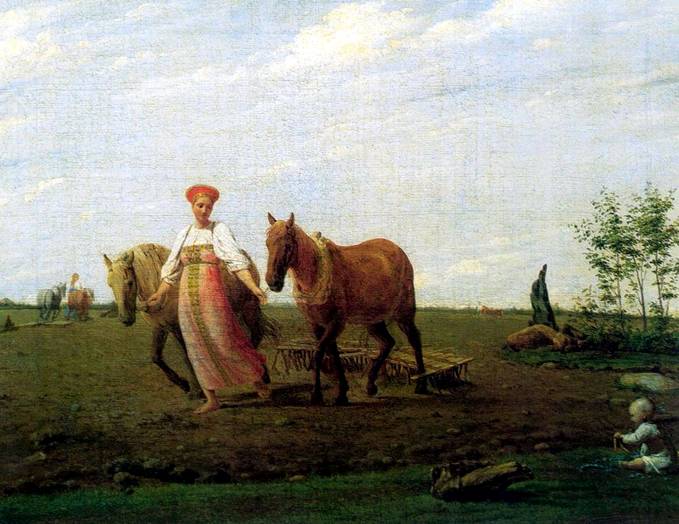 Моя страна - Россия
ЛЯЛЯ
12 июня в Российской Федерации отмечается один из самых молодых государственных праздников нашей страны - День России.
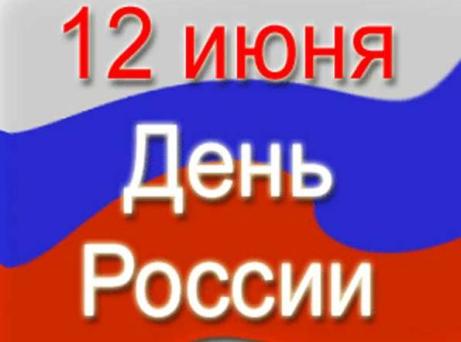 12 июня  1990 года была принята Декларация о государственном суверенитете Российской Федерации .Это значит, что Россия является свободным и независимым государством
Россия
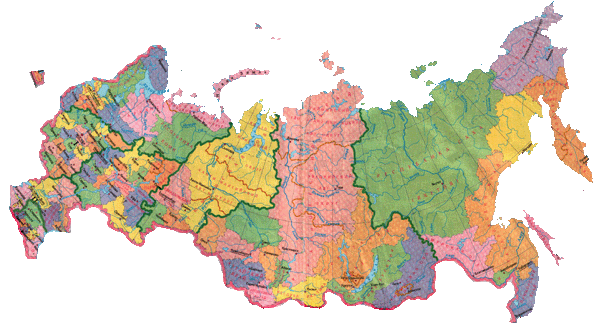 Российская Федерация 
(РФ)
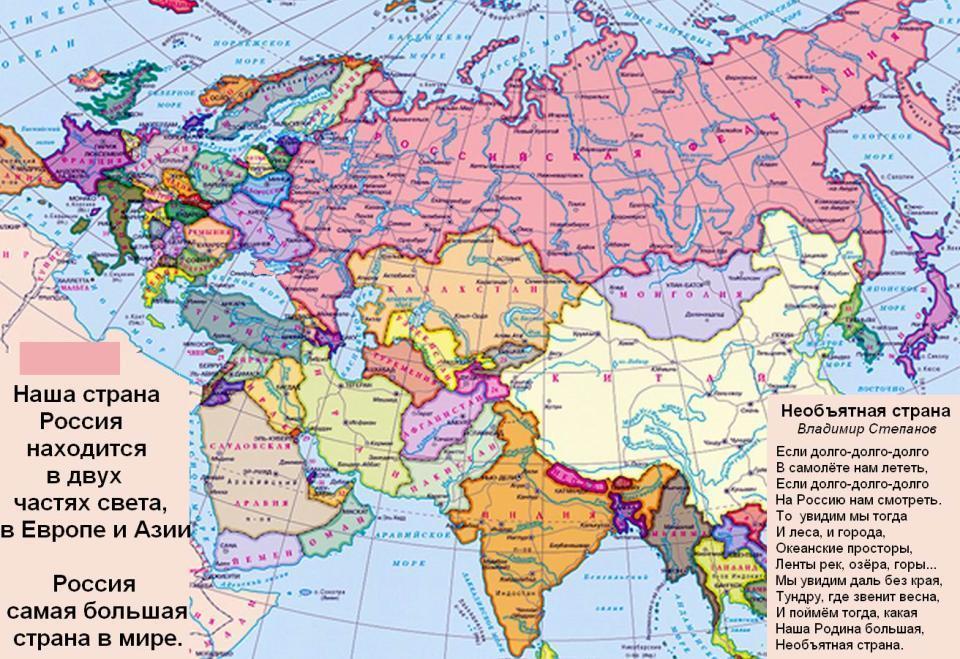 17млн. км2
Восточно-европейская равнина
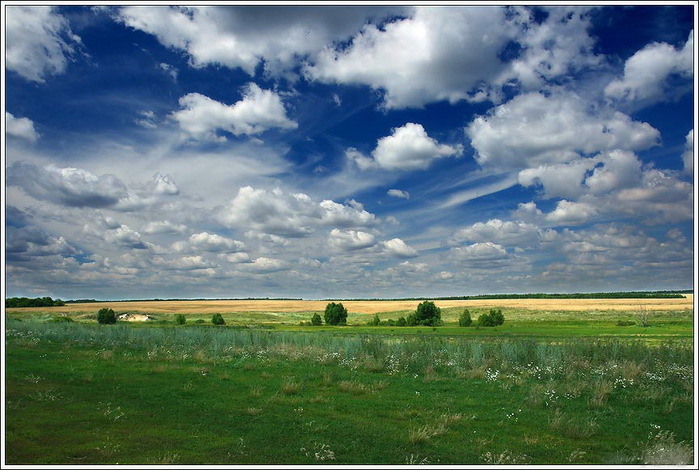 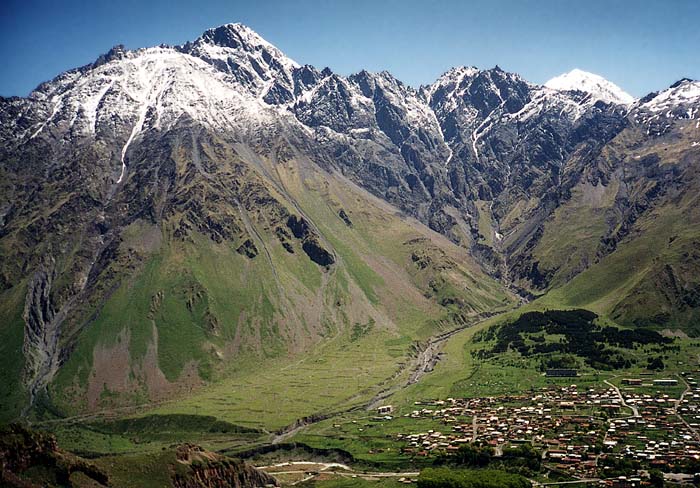 Уральские и Кавказские горы (Эльбрус -5642м)
Сибирская тайга
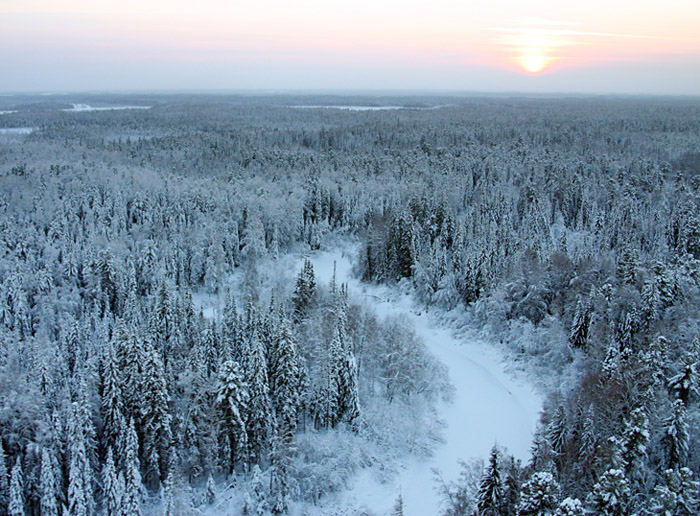 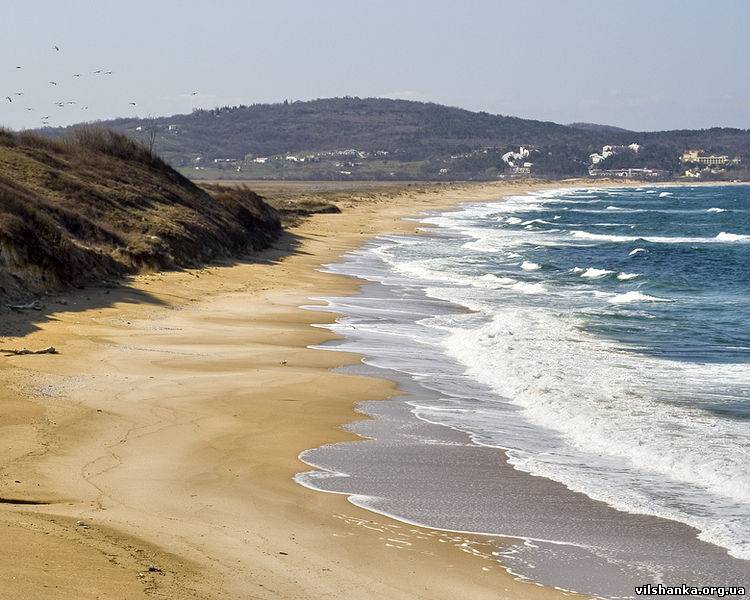 Черноморские курорты
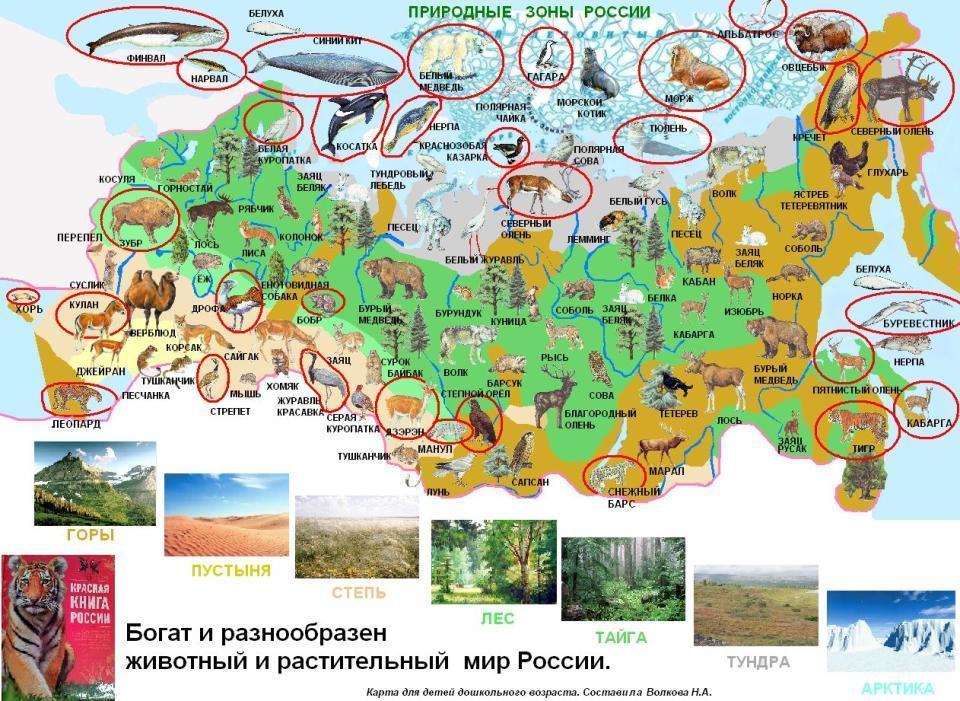 Но главное богатство России – это ее люди. 
Россия – многонациональная страна.
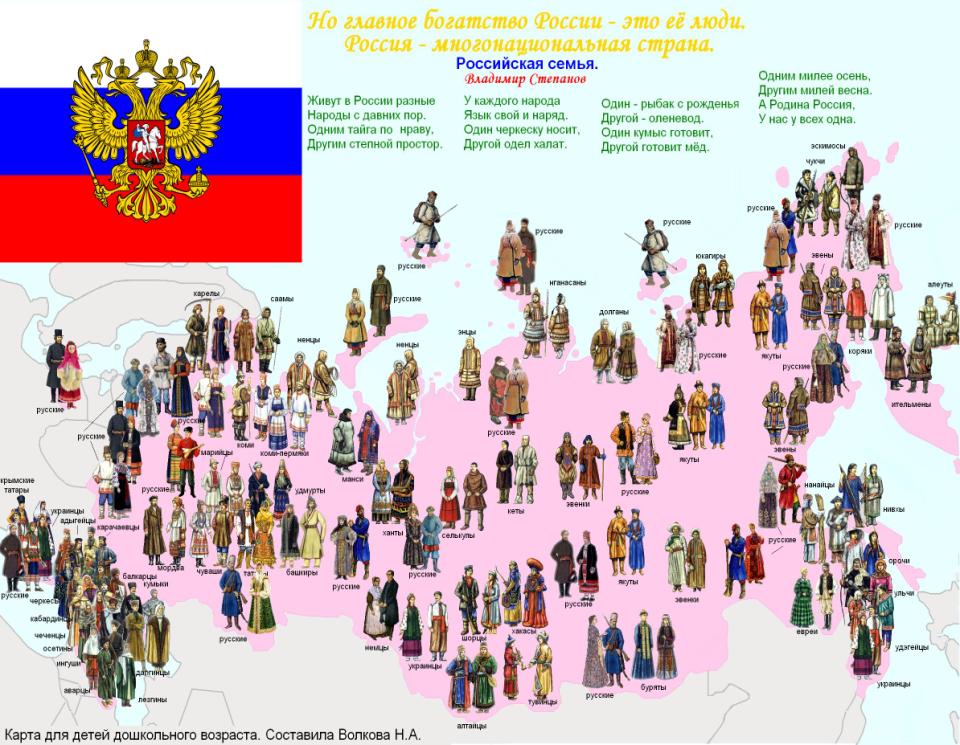 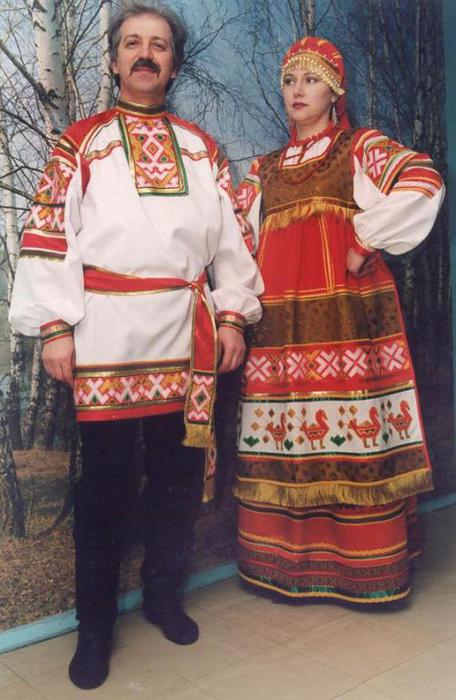 Большая часть
 населения
 России – 
русские
татары
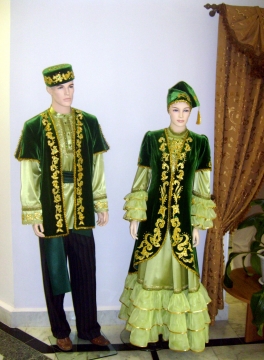 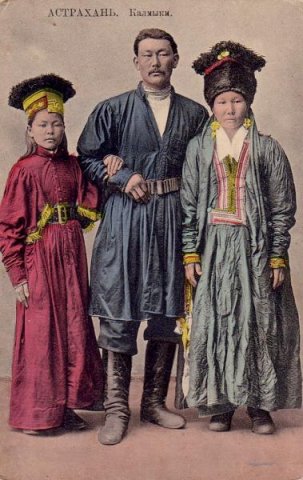 калмыки
буряты
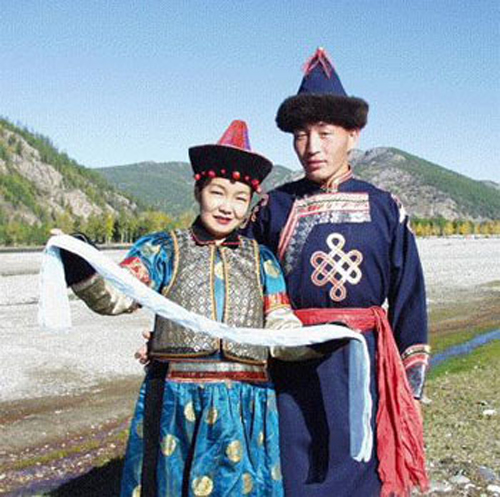 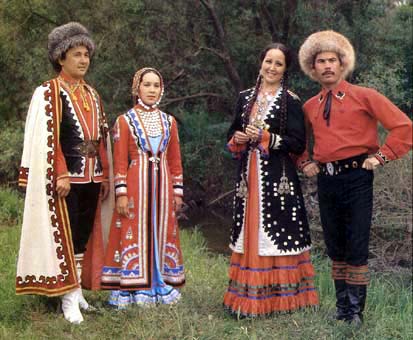 башкиры
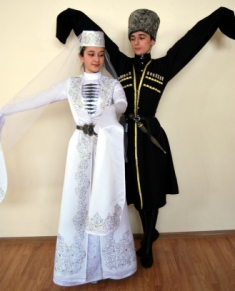 дагестан
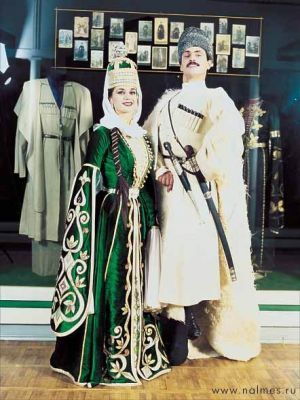 осетины
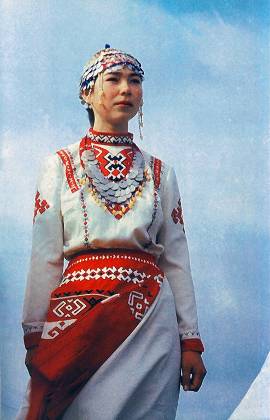 чуваши
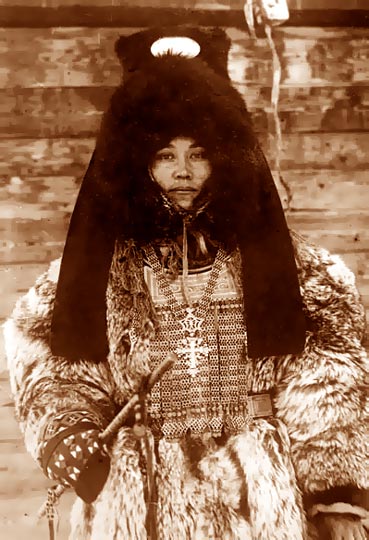 чукчи
эскимосы
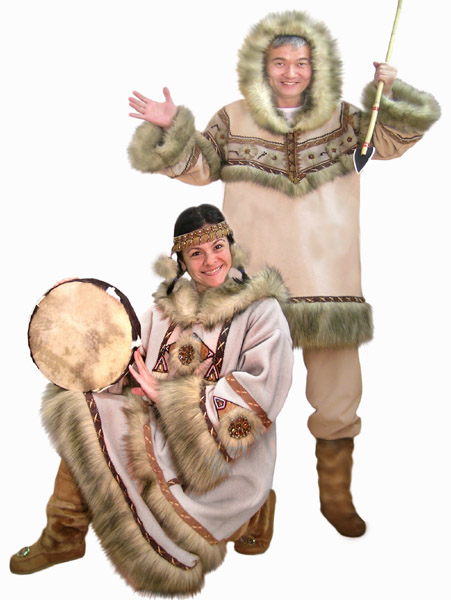